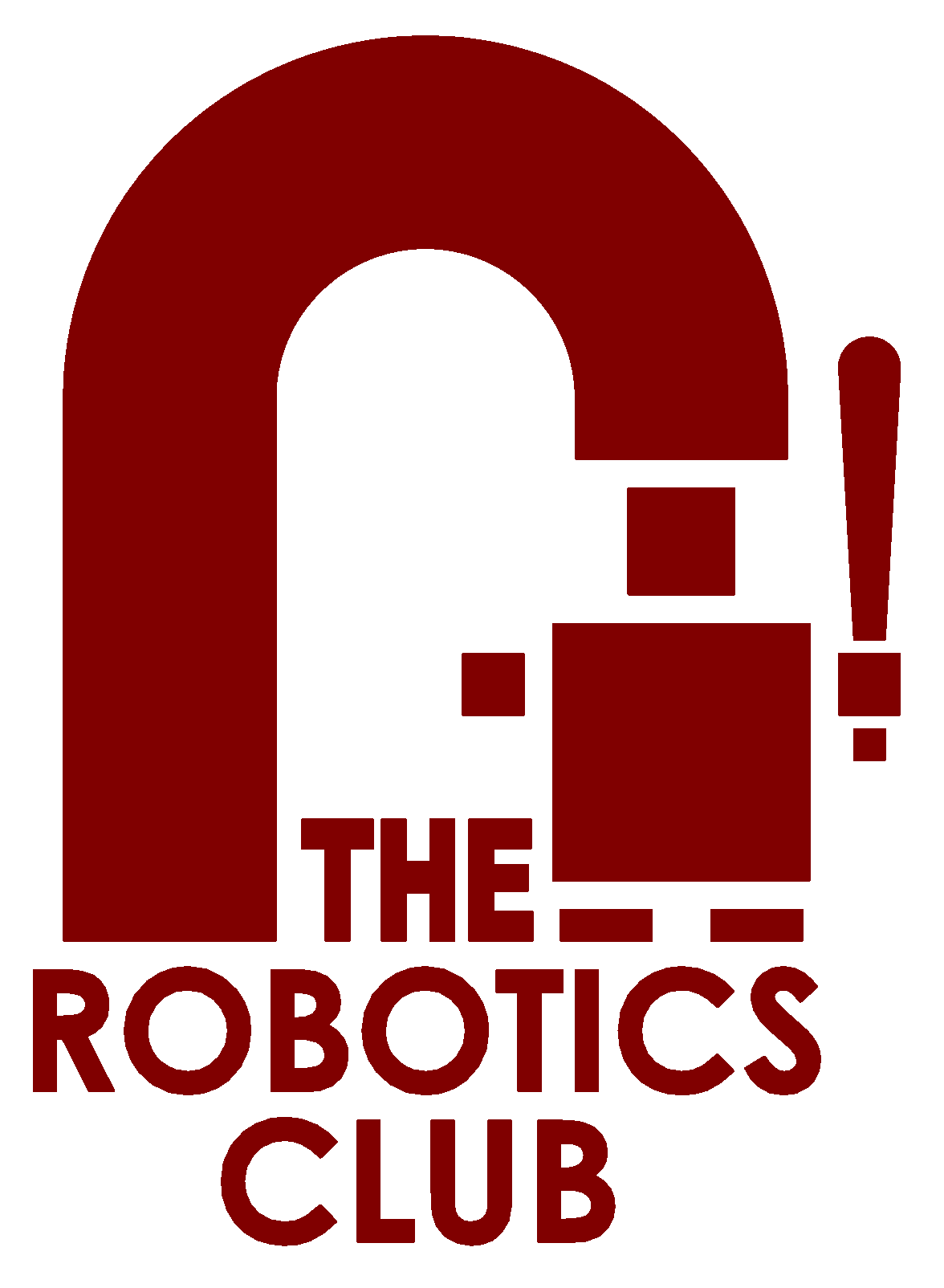 Colony Scout: A Low-Cost, Versatile Platform for Autonomous Systems in Collaborative Robotics
Software Design
Electrical Design
Mechanical Design
Abstract
Cooperative robotics is the concept that a group of robots working as a team can solve problems faster and more efficiently than a single robot. In the past, the Colony Project has explored numerous applications of group robotics, from mapping to formation control to cooperative manipulation. As is the case with a group whose stated goal is to be low-cost, past projects have always been hindered by imprecise sensors, faulty hardware components, and limited mobility. We propose to design and develop a new generation of Colony robots, the Colony Scout, to overcome these obstacles and increase performance, consistency, and robustness. Scout will dramatically improve upon the current generation of robots, Colony 3.0, with an innovative design that includes a more powerful drive system, more capable processing, and more reliable sensors. The main innovations of the Colony Scout will be capability to handle rough terrain and the ability to add new components (for example, a forklift) on an enhancement bay at the back of the robot. With more reliable and capable hardware, the Colony Project hopes to embark on more ambitious projects than in the past and to contribute in a more significant way to swarm robotics research.
[Speaker Notes: Section titles are 60pt and bold
Yellow box means text probably goes there
Blue box means pictures probably go there
Red lines are for spacing – use these as margins]